Логотип ОУ Новотроицкий филиал НИТУ «МИСиС»
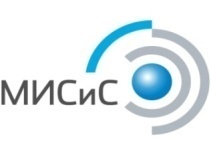 «Название кейса»
“
Команда «Название»
Капитан – фамилия, имя
номер телефона, адрес электронной почты
There are no secrets to success. It is the result of preparation, hard work, and learning from failure.

— Colin Powell
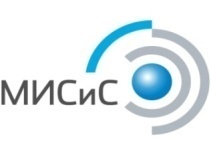 Наша команда
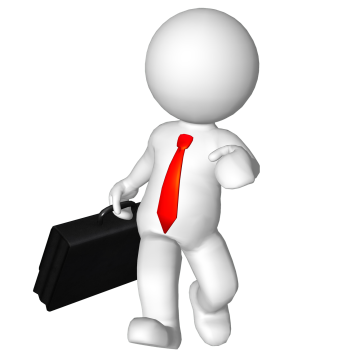 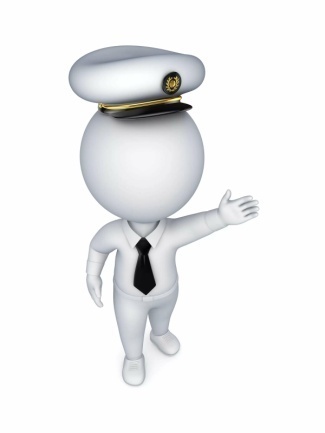 Школа, класс
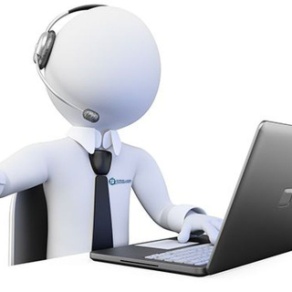 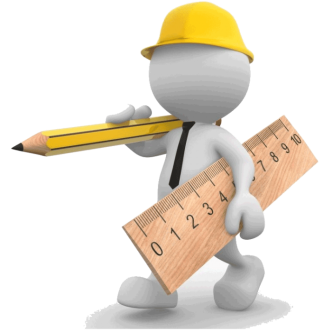 Фамилия, имя
Капитан команды
Фамилия, имя
Роль в команде
Фамилия, имя
Роль в команде
Фамилия, имя
Роль в команде
Наш подход к решению кейса
Методика решения кейса
2
Актуальность
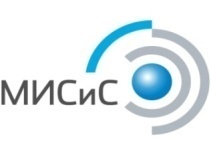 3
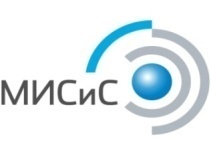 Название слайда
4
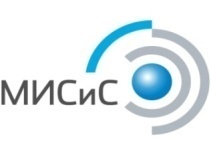 “
СПАСИБО ЗА ВНИМАНИЕ!
Команда «Название»
Капитан – фамилия, имя
Номер телефона, адрес электронной почты